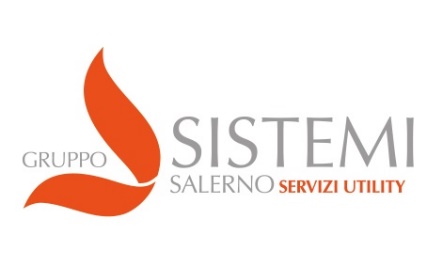 SISTEMI SALERNO – SERVIZI UTILITY S.r.l.
AMMINISTRATORE UNICO
SISTEMI SALERNO – Holding Reti e Servizi S.p.A. 
(Service)
SEGRETERIA DI DIREZIONE
ACQUISTI, AMBIENTE, QUALITA’, PRIVACY, AFFARI GENERALI
STAFF
DATA PROTECTION OFFICER
AMMINISTRAZIONE
ANTICORRUZIONE E TRASPARENZA
SICUREZZA – RSPP
DIRETTORE TECNICO
BUSINESS UNIT
IMPIANTI e SERVIZI
TRIBUTI E ENTRATE LOCALI
CLIMA E ANTINCENDIO
RESP. TECNICO
NOTIFICHE
LAMPADE VOTIVE
OPERATION
RISCOSSIONE
VERIFICHE IMPIANTI TERMICI
12/09/2023